ЗНАМЕНИТЫЕ ВЫПУСКНИКИ Государственное учреждение образования «Октябрьский учебно – педагогический комплекс детский сад – базовая школа Солигорского района»
Дарэчы, няма ў в. Акцябр славутых родаў, як роды Агінскіх, Тышкевічаў.
Але ёсць у нас славутыя імёны вяскоўцаў.
НАСТАЎНІЦКІЯ ДЫНАСТЫІ
Ні адно пакаленне нашчадкаў будзе памятаць настаўніцкія дынастыя 
Канаплянік А.І., Палуяновіч Н.Р.
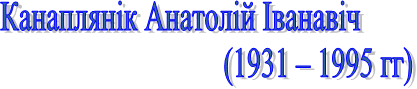 в. Акцябр (в. Старчыцы да 1937 г.). Да вайны скончыў тры класы, а ў 1948 г. – 7 класаў Акцябрскай НСШ. 8 – 10 кл. вучыўся ў Чырвонаслабодскай СШ. Прайшоў курсы падрыхтоўкі настаўнікаў у Бабруйску. З 1951 г. працаваў настаўнікам матэматыкі ў Садовічах. З 1953 г. працаваў ў  Чырвонаслабодскай СШ. У 1957 г. скончыў педінстытут у г. Мінску. З 1957 г. працаваў настаўнікам матэматыкі ў Акцябрскай НСШ. З 1961 па1991 г. працаваў завучам у Акцябрскай СШ. 
     Узнагароджаны: “Отличник просвещения БССР” (1968), Граматай Вярхоўнага Савета БССР (1978). У 1991 г. выйшаў на пенсію.
     Жанаты, трое дзяцей. Жонка – Антаніна Мікалаеўна (1933г.), скончыла Магілёўскі бібліятэчны тэхнікум (1968 -1970 гг.). З 1964 па 1989 г. працавала бібліятэкарам; 
настаўніцай абслугоўваючай працы ў Акцябрскай СШ.